New Specialist Disability Employment Program(the new program) Request for Tender (RFT)
Industry Briefing​
Friday 11 October 2024
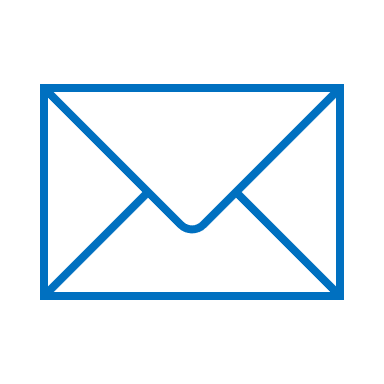 DE2025Purchasing@dss.gov.au​
Acknowledgement of Country
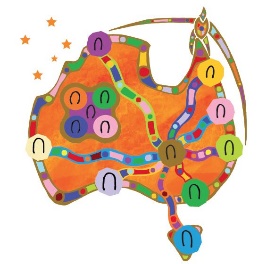 The Department of Social Services acknowledges Aboriginal and Torres Strait Islander peoples throughout Australia and their continuing connection to land, water, culture and community. 

We pay our respects to the Elders both past and present.
Probity Statement
The Department of Social Services is committed to conducting a fair, honest, and transparent process for the design and implementation of the New Specialist Disability Employment Program (New Program) and related services.
For today's event, this means:
this presentation will be made publicly available on engage.dss.gov.au and dss.gov.au.
Q&A and comments will not be open for this event.
all questions in relation to the RFT must be submitted to DE2025Purchasing@dss.gov.au.
publication of responses to questions will be managed in accordance with the process outlined in the RFT.
Industry Briefing Overview
Key Topics
Summary of the New Program.
Key changes from the Exposure Draft.
Lodging a response to the RFT.
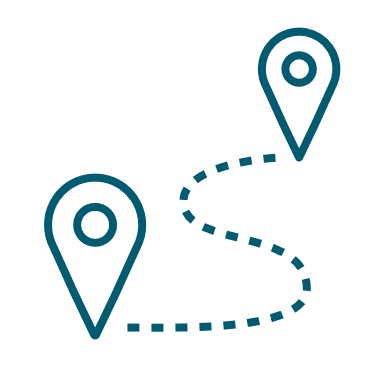 The New Specialist Disability Employment Program commences 1 July 2025
Indicative Timeline
The New Program – Overview
The New Program: 
combines the Employment Support Service (ESS) and Disability Management Service (DMS) Programs into a single Program.
expands eligibility for Participants.
introduces different levels of servicing intensity.
gives Participants greater choice through a diverse Provider market and greater control of their individualised plans.
incorporates the Work Assist Program as part of Ongoing Support.
introduces a simplified payments model.
introduces more active market stewardship.
introduces an improved ICT solution, and
Supports capacity and capability through the Capacity Building Fund and Centre of Excellence.
Key changes from the Exposure Draft
Initial Deed Term of five years, from 1 July 2025 to 30 June 2030.
Terminology changes to Specific Providers and All Cohorts Providers.
Two specific Job Plan types for participants with Mutual Obligations:
Job Plan (Meaningful Engagement)
Job Plan (Detailed) - which contains listed mandatory requirements.
Funding adjustment for indexation and application of the new Participant Investment Funding Model.
Market shares for All Cohorts Providers and Specific Cohort Providers with 10% or more of ESA business.
Including broad specific cohort categories such as mental health or neurodivergent.
Updates on staff qualifications, including micro-credentials and accreditation requirements.
Introduction of a Capacity Building Fund.
Market Structure
Types of Providers
Specific Cohort Providers
All Cohorts Providers
All Cohorts Providers will deliver services to all eligible Participants regardless of their disability, injury or health issue.

They will be required to tender to deliver Services in the whole ESA and cannot offer partial ESA coverage.
Specific Cohort Providers will deliver services to a group of eligible Participants with specific needs - defined by a Participant's personal characteristics and/or disability type.
Examples: Aboriginal and/or Torres Strait Islander, youth, intellectual disability, vision impaired, or neurodivergent. 
Respondents may nominate a broad specific category, such as mental health, or a more specific cohort, such as vision impaired.
Respondents must demonstrate deep historical expertise with cohort.
Can have partial market coverage and/or operate a hub-and-spokes model.  
Promoted to participants during the Services Australia referral process, where relevant.
Caseload and Market Share
Specific Cohort Providers – Market Share or Site Maximum Caseload in an ESA
Small Specific Cohort Provider
Large Specific Cohort Provider
Specific Cohort Providers whose caseload for their nominated cohort is 10% or more of all new program business in the ESA

The ESA will have Market Share arrangements applied
Specific Cohort Providers whose caseload for their nominated cohort is less than 10% of all new program business in the ESA

Each site in the ESA will have a Maximum Caseload applied
Adjustment to fees
Maintains Budget neutrality.
Indexation applied.
Increase to Outcome Fees, Service Fee amounts maintained.
Participant Investment Funding Model (PIFM) re-profiling of current participants (more on this later).
New funding model acknowledges removal of 2-year program limit.
Overall fee adjustments
Changes to Fees
21% increase in 12-Week Outcomes
7% increase in 26-Week Outcomes
MID Payment for 12-week Outcomes increased
No change to Service Fees
Participant Investment Funding Model (PIFM)
The Participant Investment Funding Model replaces the Risk Adjusted Funding Model:
Simplified with fewer variables.
Captures recent DES experience and future expected experience.
Removes allowance types and Jobseeker Classification Index Score (JSCI) score.
Updated Volunteer, Cultural and Language Diversity, Ex-Offender and Indigenous variables.
Updated regional employment market factors.
Refined variable of time since last employment.
Distribution of participants at each band in the new model is designed to be:
PIFM – Transition to new program
Current participants will be re-profiled under the new Participant Investment Funding Model.
Some participants will have a different funding level from 1 July 2025.
It is important this is done to minimise impacts of continuing with current program funding level distribution.
It is the fairest approach under a new funding and program model.
Participants in Post Placement Support or Ongoing Support will not be re-profiled and will maintain their current funding level, unless they return to Pre-Employment supports after transition.
Impacts of PIFM re-profiling
Table 1 demonstrates how current participants in Employment Assistance will be re-profiled under the new Participant Investment Funding Model.
Table 1 - Proportion of active participants in Employment Assistance by RAFL Funding Level, and allocated PIFM Funding Levels 1-5
Service Fees - Indexed
Table 1 Service Fee*^ (GST inclusive)
The updated Service Fees for the new program are specified in Table 1 of this slide.
Progress Fees - Indexed
Progress Fees will be introduced to recognise improvements to Participant’s work readiness and progress towards Employment.
Table 2 Progress Fees * 
(GST inclusive)
Progress Fees will be available for employment and work experience, gaining qualifications, and other approved vocational activities such as volunteer work. They will replace the existing Education Outcome Fee and 4-week Employment Outcome Fee.
*Indicative payment amounts subject to indexation from 1 July 2025
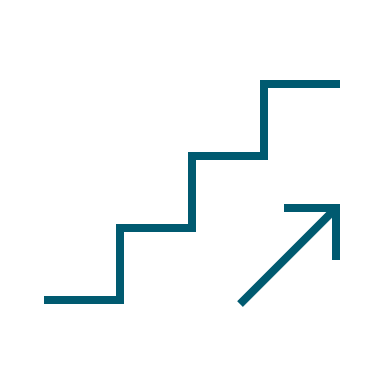 Up to 2 Progress Fees may be claimed for a Participant in any 12-month period.
Outcome Fees - Revised
Table 3 - Outcome Fees*^ (GST inclusive)
Outcome Fees will be available for 12, 26 and 52-week Full and Partial Outcomes.
Outcome Fees proposed for the New Program are listed in Table 3.
*Indicative payment amounts subject to indexation from 1 July 2025
^ Rounded to nearest whole dollar
Moderate Intellectual Disability (MID) Payment - Revised
The Moderate Intellectual Disability (MID) Payment is in addition to outcome fees and available for Participants who achieve a Full Outcome for a Job Placement of at least 15 hours per week. 

The MID Payments proposed for the New Program are specified in Table 4.
Table 4 - MID Payments *^ (GST inclusive)
Ongoing Support Fees - Indexed
Ongoing Support is available to employees with disability who require support to maintain their employment.
A Provider can claim up to 6 instances of Flexible Ongoing Support within a 26-week period.
Table 5-  Ongoing Support Fees* (GST inclusive)
Increased flexibility in contacts to support tailored servicing, whilst maintaining minimum service standards and targeted re-assessments to reduce administration.
Performance Framework
Performance Framework
The Performance Framework comprises of:
Domains
Measures
Indicators
Domains based on 3 Key Performance Indicators:
(Quality)
(Effectiveness)
(Efficiency)
The Performance Framework will be supported by a Scorecard.

Performance will be monitored and assessed quarterly.
The new Performance Framework for the current Disability Employment Service (DES) Program will be the base for the Performance Framework for the New Program. Adjustments will be made to reflect changes in policy for the New Program.
National Standards for Disability Services
The National Standards for Disability Services are the compliance standards for regulated activities under the Disability Services and Inclusion Act 2023 (DSI Act). 
All Providers, regardless of whether a previous Certificate of Compliance was obtained under the current program, will be required to obtain a Certificate of Compliance for the program commencing 1 July 2025. 
Providers will not require a Certificate of Compliance on commencement. Timing for completion will be determined by the department.
Capacity Building Fund
Request for Tender (RFT) process – Submitting a Tender
Conditions for Participation
Minimum Content and Format Requirements
Employment Service 
Area
Coverage
Evaluation Criteria
Request for Tender (RFT) process – Evaluation of Responses
Staged approach to evaluation:
Stage 6 

Value for money assessment
Stage 4 

Financial viability assessment
Stage 7

Negotiations and final decisions
Stage 1 

Receipt and screening of Tenders
Stage 3 

Right Fit For Risk 
preliminary
assessment
Stage 5 

Indigenous Procurement Policy
Stage 2 

Assessment against selection criteria
Request for Tender (RFT) process – Indigenous Procurement Policy
The Indigenous Procurement Policy applies to the new progam procurement. 

Respondents will be required to adhere to the Mandatory Minimum Requirements and provide a proposed Indigenous Participation Plan with the tender response. 

Mandatory Set Aside requirements apply to this RFT in 9 ESAs that intersect with an area considered remote in the Remote Indigenous Procurement Policy (RIPP).
How will tenders be assessed?
Separate selection criteria and sub-criteria for Specific Cohorts Providers and All Cohorts Providers.
Selection Criteria​ (SC)
2
3
1
Organisational Capability
Local Strategies for Employer and Participant Engagement
Tailored Servicing Strategies
Organisational Capability (SC1)
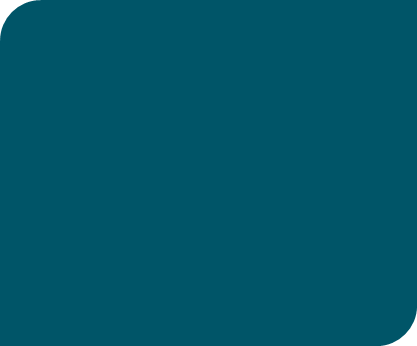 How the Respondent’s organisational management, governance framework and delivery approach will ensure performance and deliver quality disability employment services
Answered once at the organisational  level
Tailored Servicing Strategies (SC2)
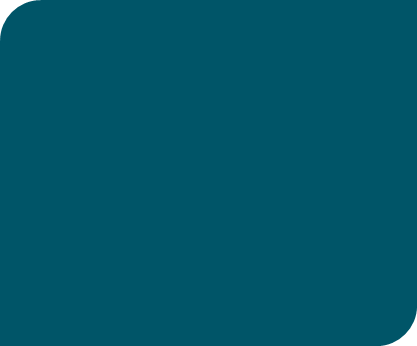 What is the Respondent’s service delivery model for Participants and Employers and how it will deliver tailored disability employment services that creates a culture with Participants and Employers at the centre of the service delivery design.
Answered once at the organisational  level
Local Strategies for Employer and Participant Engagement (SC3)
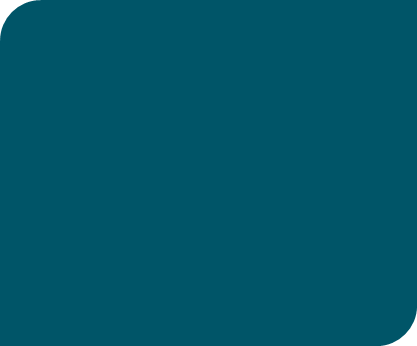 How the Respondent will implement local strategies and collaborative arrangements in their chosen ESA to achieve sustainable outcomes for Participants and to support the workforce needs of Employers
Answered for     each ESA
Assessing Performance as part of the Tender
The department will use all information available to validate Providers claims when assessing performance.  

The department will consider a range of data and will not rely solely on the most recent Performance Data.

Tenderers should not assume the department will consider all information which may have been previously provided to the department by a tenderer (under the previous program or in other interactions with the department) and should ensure it includes all information it wishes to be considered in its response.
Tendering Rules
All Cohorts Providers will be subject to Market Share in an ESA.  
Specific Cohort Providers whose caseload for their nominated cohort is 10% or more of all new Program business in the ESA will have Market Share in an ESA. 
Market shares will operate with a 30% tolerance.
Specific or All Cohorts Providers
Respondents must only bid for either specific cohort/s or all cohorts - this applies at the national, as well as individual ESA level.

Limited exceptions apply (upcoming slide)
Respondents must nominate a minimum and maximum market share for each ESA.
Respondents that wish to deliver Services as a Specific Cohort Provider: 

must identify the specific client group in their response to the Specific  Selection Criteria, and 

will be required to demonstrate a deep and historical expertise in supporting their nominated Specific Cohort.
Specific Cohort Providers servicing less than 10% of an ESA will operate without Market Share and under Maximum Caseload arrangements
Respondents must nominate a maximum caseload for each site operating in the ESA.
Tendering Rules (continued)
Exceptions: Group Respondents and Subcontracting arrangements
Subject to meeting the criteria, a Group Respondent or a Respondent with a Subcontracting arrangement may submit one tender for:
 
Specific Cohort Provider and All Cohorts Provider Services for the same ESA; or
an All Cohorts Provider and to provide one or more Specific Cohort Provider Services in multiple ESAs
for Specific Cohort Provider Services for different ESAs for different cohorts
A Respondent must not compete against itself within a single ESA by submitting alternative Tenders except in limited circumstances
Financial viability and other checks
Financial 
viability 
information
Credentials 
checks
Legal and other matters
Conditions
of Lodgment
Indigenous
Procurement Policy
Legal and
 Commonwealth Policy requirements
Probity
Procurement Process
April 2025
01/07/25
23/10/2024
04/10/2024
30/10/2024
March 2025
Transition period to the New Program commences
New Program commences
Deadline for Respondents to submit RFT questions and requests for clarification is 5.00pm AEDT.
RFT released on AusTender website tenders.gov.au

Respondents must access and register with AusTender.
Tender Closes at 12 noon AEDT.

Tenders must be lodged via AusTender in the format described.
Notification of tender outcomes
All Tender questions must be submitted through the Contact Officer via 
DE2025Purchasing@dss.gov.au
Thank You
Get in touch
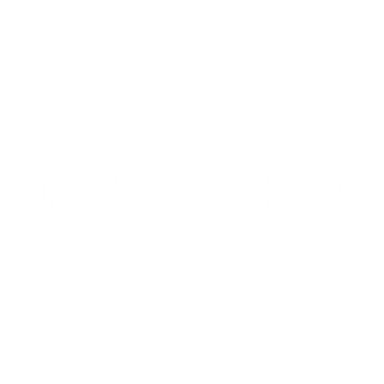 www.dss.gov.au
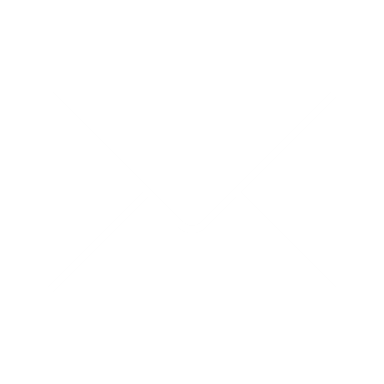 DE2025Purchasing@dss.gov.au
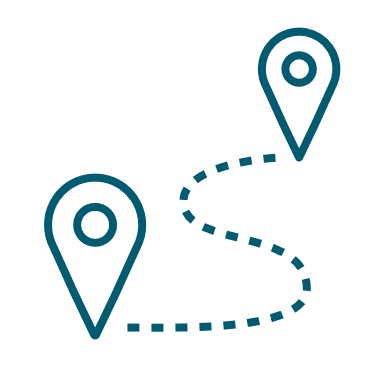 The New Disability Employment Program commences 1 July 2025